Warm up
Digital Logic
CSE 311 Autumn 2020
Lecture 4
Contrapositive
Law of Implication
Commutativity
Double Negation
Law of Implication
All of our rules deal with ORs and ANDs, let’s switch the implication to just use AND/NOT/OR.
And do the same with our target
	It’s ok to work from both ends. In fact it’s a very common strategy!
Now how do we get the top to look like the bottom? 
	Just a few more rules and we’re done!
Announcements
Everyone should have access to gradescope (you should have gotten a sign-up email if you don’t already have an account).

If you can’t access the course on gradescope, let us know as soon as possible.

Turning in an assignment to gradescope often takes about 15 minutes.
You have to tell gradescope which page each problem is on.
Today
It’s notation day! Two new different ways to represent propositions.

Also vocabulary catch-up.
Digital Logic
Digital Circuits
Computing With Logic
T  corresponds to 1 or “high” voltage 
F  corresponds to 0 or “low” voltage

Gates 
Take inputs and produce outputs (functions)
Several kinds of gates
Correspond to propositional connectives (most of them)
And Gate
AND Connective
AND Gate
vs.
p  q
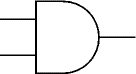 p
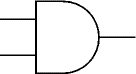 AND
OUT
q
p
AND
OUT
q
“block looks like D of AND”
Or Gate
OR Connective
OR Gate
vs.
p
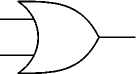 p  q
OR
OUT
q
p
q
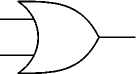 OUT
OR
“arrowhead block looks like V”
Not Gates
NOT Gate
NOT Connective
vs.
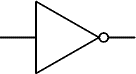 p
NOT
Also called 
inverter
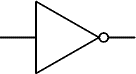 p
NOT
p
OUT
OUT
Blobs are Okay!
You may write gates using blobs instead of shapes!
p
OUT
AND
q
p
OUT
OR
q
p
NOT
OUT
Combinational Logic Circuits
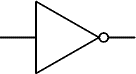 p
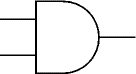 NOT
AND
OUT
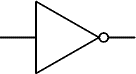 q
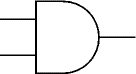 NOT
AND
r
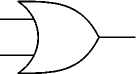 OR
s
Values get sent along wires connecting gates
Combinational Logic Circuits
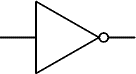 p
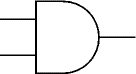 NOT
AND
OUT
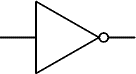 q
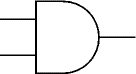 NOT
AND
r
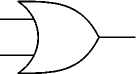 OR
s
Values get sent along wires connecting gates
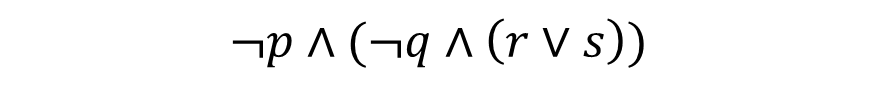 Combinational Logic Circuits
p
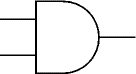 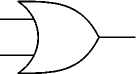 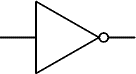 q
OR
OUT
NOT
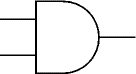 AND
r
AND
Wires can send one value to multiple gates!
Combinational Logic Circuits
p
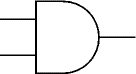 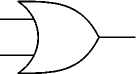 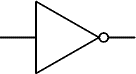 q
OR
OUT
NOT
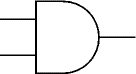 AND
r
AND
Wires can send one value to multiple gates!
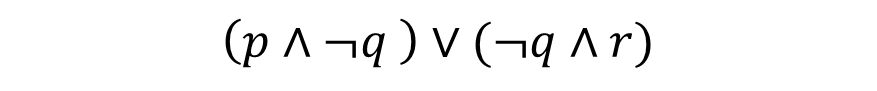 Vocabulary Break!
Vocabulary!
Tautology if it is always true.
Contradiction if it is always false.
Contingency if it can be both true and false.
A proposition is a….
More Vocabulary
Back to Notation Day
On notation…
Logic is fundamental. Computer scientists use it in programs, mathematicians use it in proofs, engineers use it in hardware, philosophers use it in arguments,….
…so everyone uses different notation to represent the same ideas.

Since we don’t know exactly what you’re doing next, we’re going to show you a bunch of them; but don’t think one is “better” than the others!
Meet Boolean Algebra
Meet Boolean Algebra
Propositional logic
Boolean Algebra
Comparison
Propositional logic
Boolean Algebra
Remember this is just an alternate notation for the same underlying ideas.
So that big list of identities? Just change the notation and you get another big list of identities!
Boolean Algebra
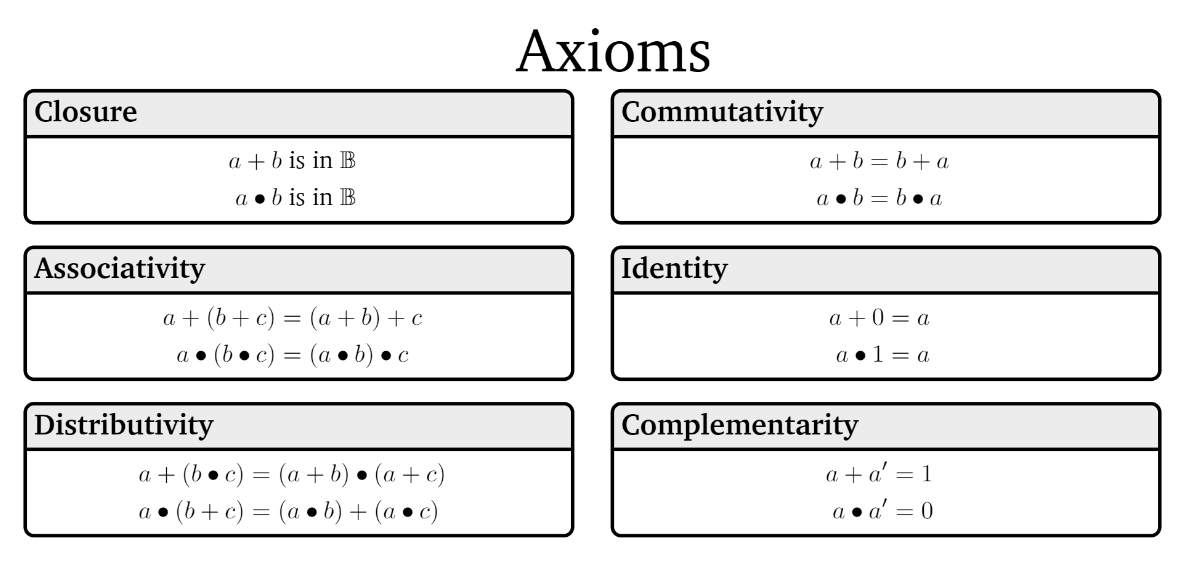 Boolean Algebra
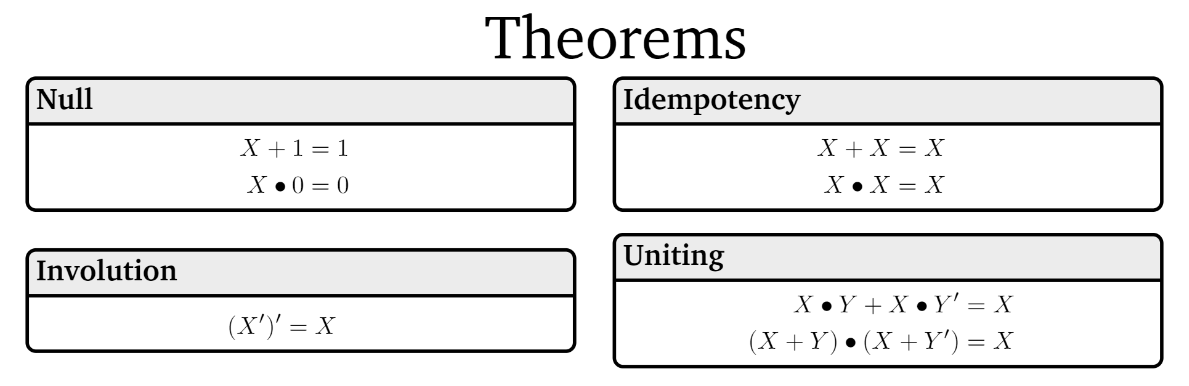 Boolean Algebra
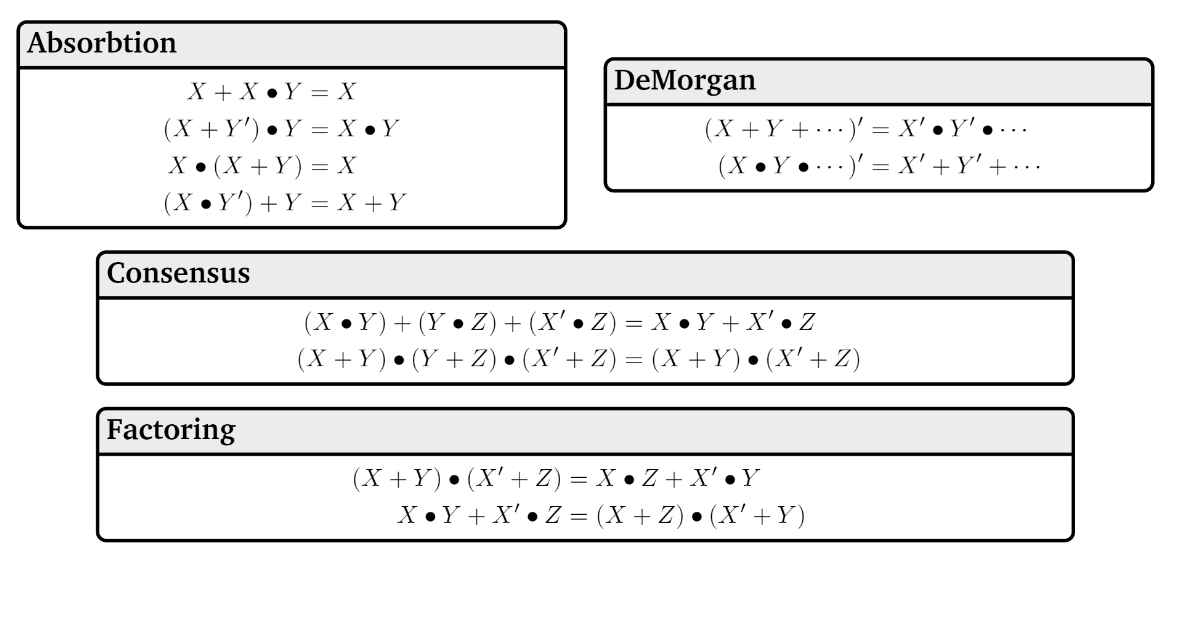 An Exercise in Notation
The rest of today we’re solving a problem.

See the concepts we learned the last few days “in action”
And practice Boolean algebra and propositional logic.
Today’s Goal
Go from a problem statement to code to logical/circuit representation to an “optimized” version.

Why?
Practice translating between different representations.
Practice applying simplification laws
Historical context! This process is reminiscent of “hardware acceleration” – designing custom hardware to do a single task very fast.
  Most design is done automatically these days, but it’s still nice to see once.
Our Goal
Given what day of the week it is and what kind of question you have, what’s the quickest way to get it answered?
 (this is an example, not actual advice)
Input: day of the week, Boolean talkToSomeone
Output: The way to get your question answered, according to the following rules:
On M,Tu,W,F if you want to talk, go to office hours
On Th if you want to talk, go to section
Monday through Friday, if you don’t want to talk ask on Ed
On Saturday or Sunday, text a friend (whether you want to talk or not)
Step One
Input: day of the week, Boolean talkToSomeone
Output: The way to get your question answered, according to the following rules:
On M,Tu,W,F if you want to talk, go to office hours
On Th if you want to talk, go to section
Monday through Friday, if you don’t want to talk ask on Ed
On Saturday or Sunday, text a friend (whether you want to talk or not)

Take 2 minutes plan what your code might look like.
Step One
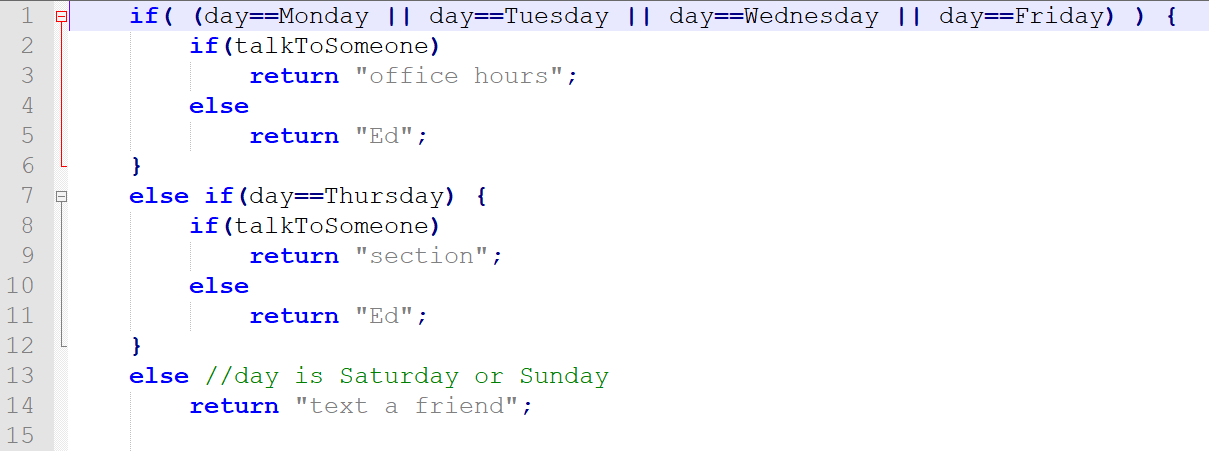 One possibility (there are many)
Step Two
Go from a problem statement to code to logical/circuit representation to an “optimized” version.
We want a logical/circuit representation.
Day?
talkToSomeone?
1
2
3
0
Step Two
Input? Day in binary and talkToSomeone 
Monday – 000                    0 for false, 1 for true.
Tuesday – 001
Wednesday – 010
Thursday – 011
Friday – 100
Saturday – 101
Sunday – 110
(invalid) – 111
Day?
talkToSomeone?
1
2
3
0
Step Two
Output? We’ll turn on only the wire for what to do
called a “one-hot” encoding, because one wire is on (‘hot’)

Office Hour – 0
Section – 1 
Ed – 2
Text a Friend – 3
Day?
talkToSomeone?
1
2
3
0
Step Two
Step Two
Fill out the poll everywhere for Activity Credit!
Go to pollev.com/cse311 and login with your UW identity
Or text cse311 to 22333
Step Two
Step Two
Step Two
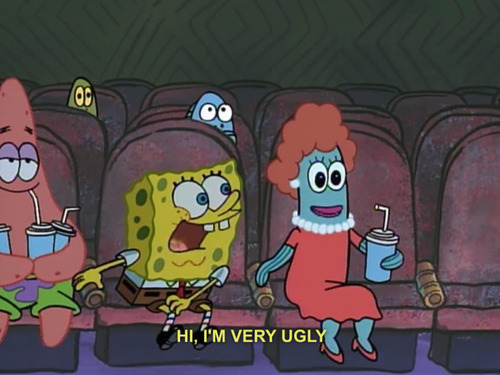 Ick
WOW that’s ugly.

Be careful when wires cross – draw one “jumping over” the other.
Can we do better
Maybe the factored version will be better?
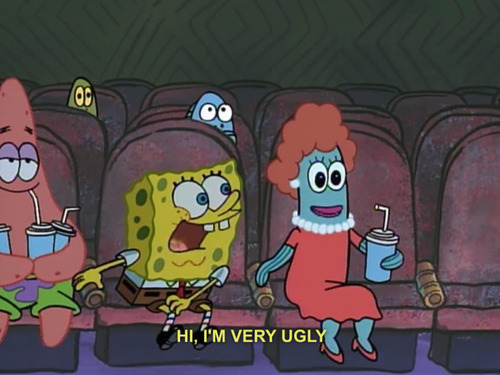 Can we use these for anything?
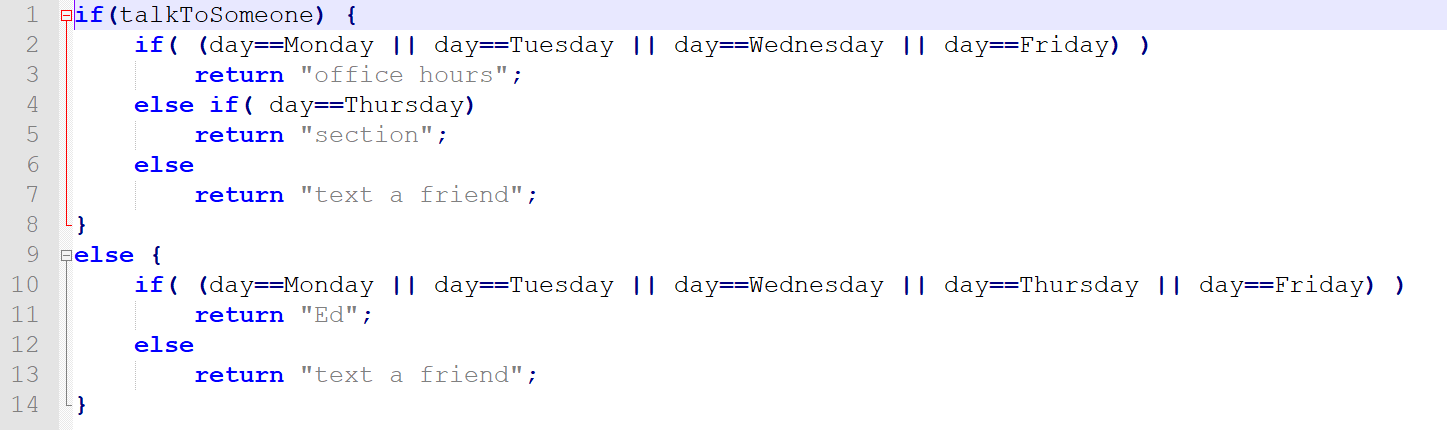 Can we use these for anything?
Is this code better? Maybe, maybe not. 
It’s another tool in your toolkit for thinking about logic
Including logic you write in code!
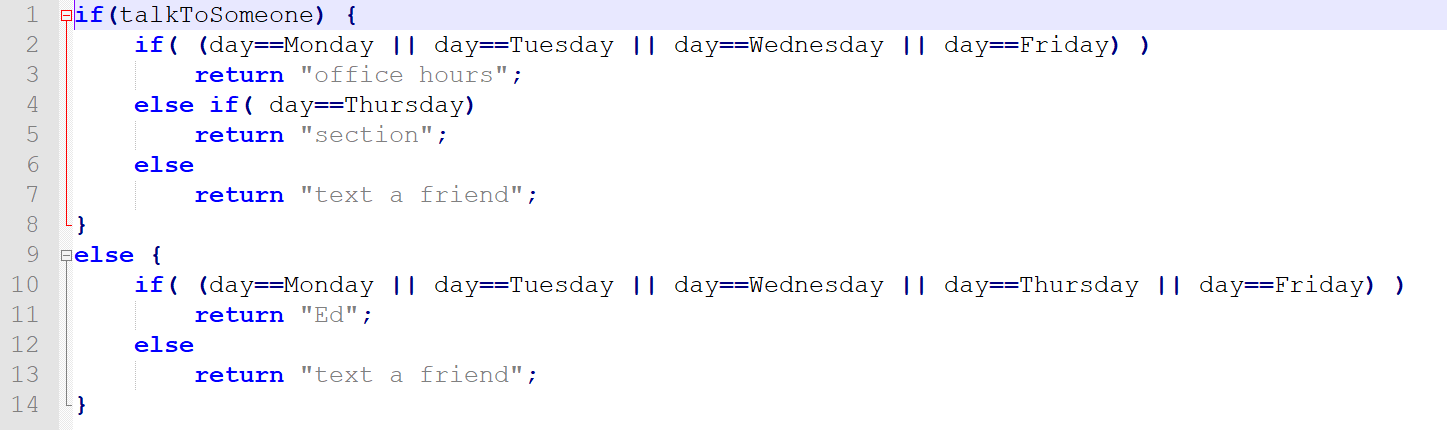 Takeaways
Another Proof
Another Proof
Proof-writing tip:
Take a step back.
Pause and carefully look at what you have. You might see where to go next…
Law of Implication
It’s easier if everything is AND/OR/NOT
DeMorgan’s Law
Gets rid of some parentheses/just a gut feeling.
We’re done!
Another Proof
Law of implication
DeMorgan’s Law
Associative
Associative
Commutative
Negation
Commutative
Domination
Commutative
Negation